A
B
kDa
kDa
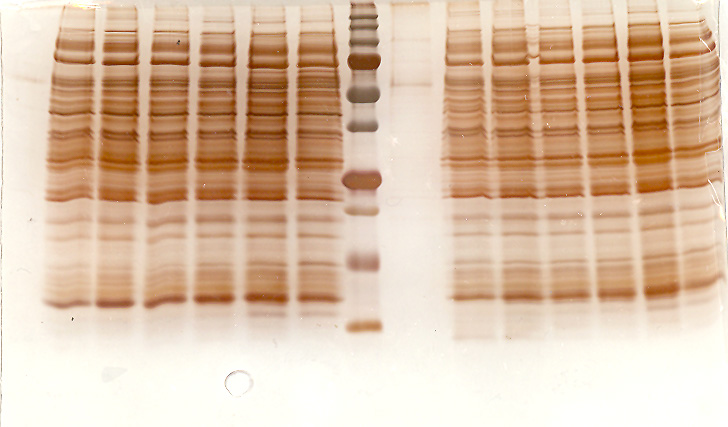 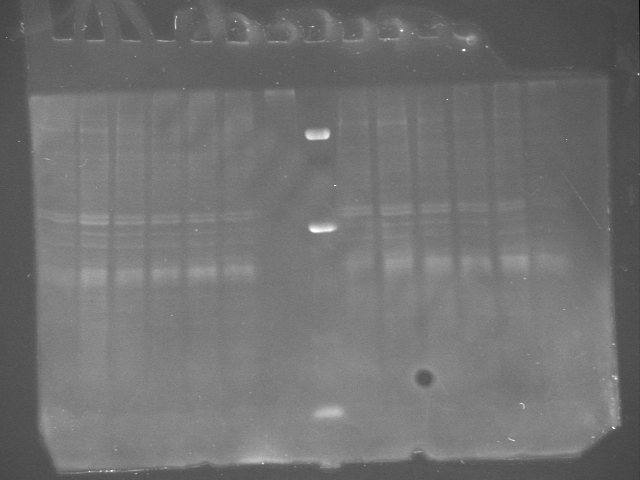 75
75
50
37
25
25
20
Mtb
RNA
15
10
0    2      5       7     14   21    28   Mw
0    2      5       7     14   21    28   Mw
Days
Days